Droga Polaków do odzyskania niepodległości 1795-1921
autor: Natalia Pidek
Pierwszy rozbiór Polski - 1772
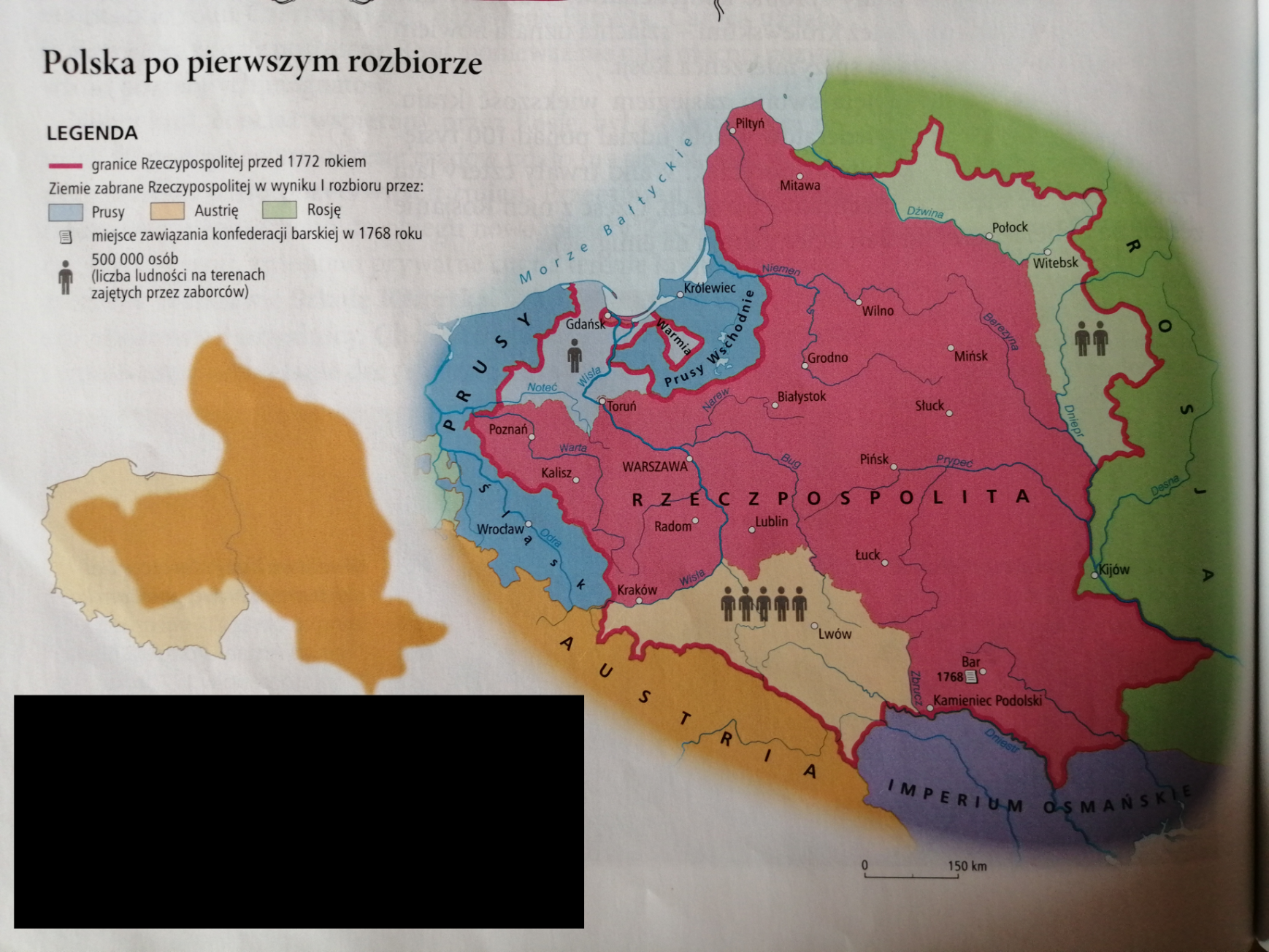 Drugi rozbiór Polski - 1793
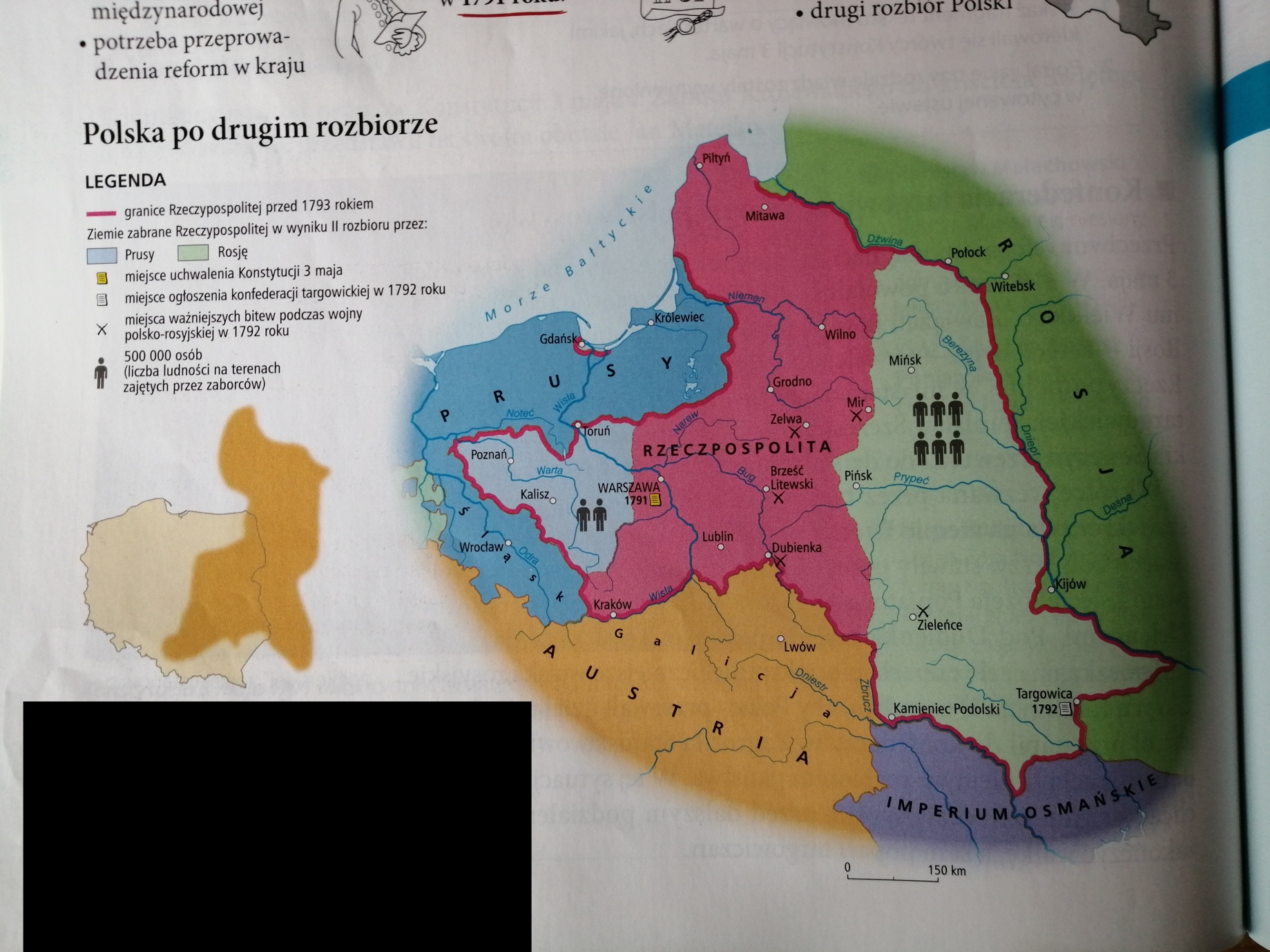 Trzeci rozbiór Polski - 1795
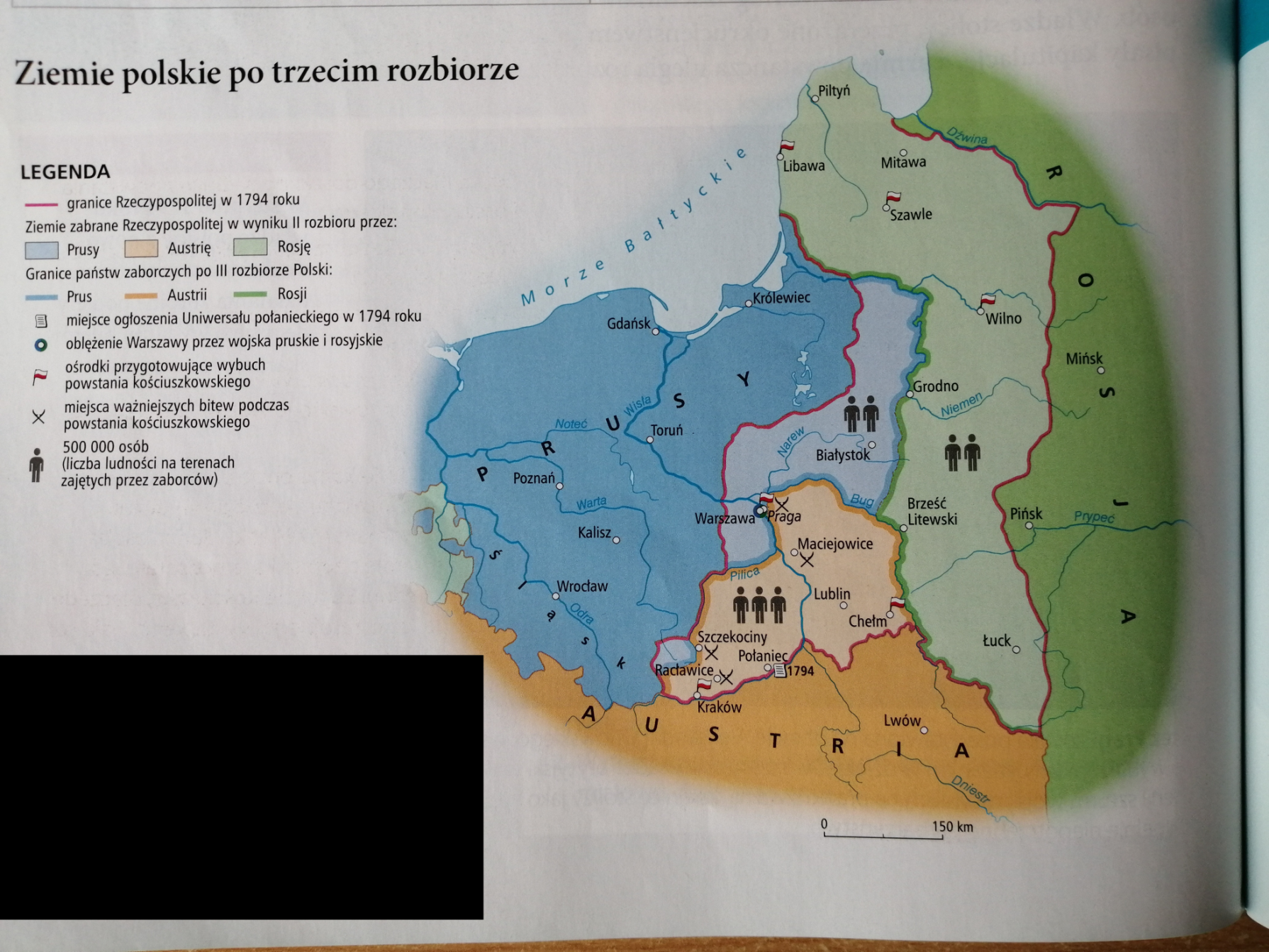 Legiony Polskie we Włoszech
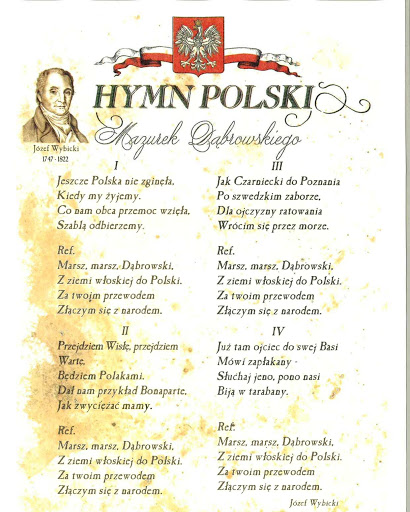 Dowódcą Legionów Polskich został gen. Jan Henryk Dąbrowski.
 
W 1797 r. Józef Wybicki napisał Pieśń Legionów Polskich we Włoszech.
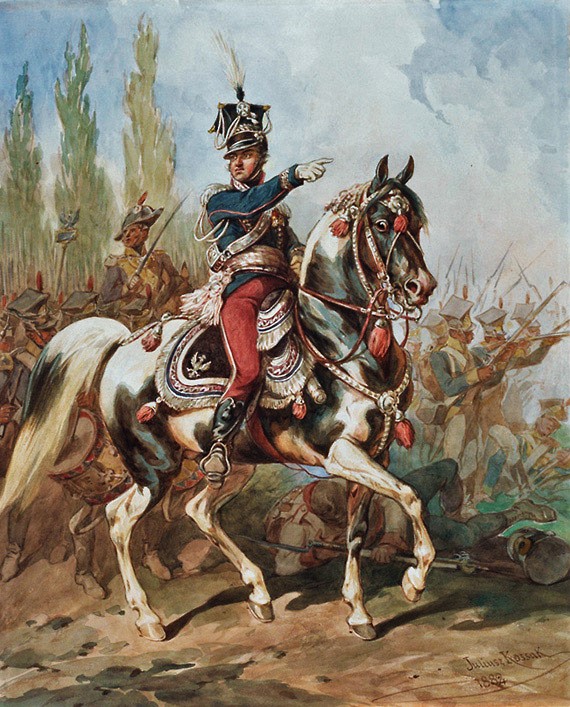 Utworzenie Księstwa Warszawskiego
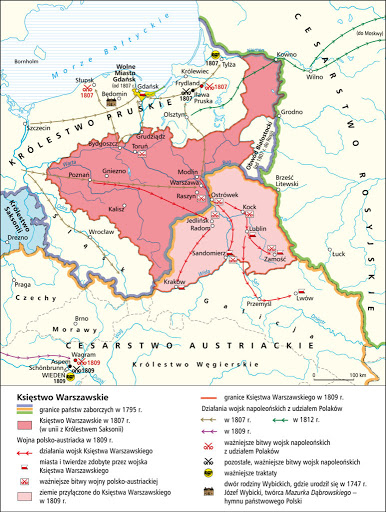 Księstwo utworzone przez Napoleona I na mocy traktatu w Tylży, zawartego 7–9 VII 1807 między Francją, Rosją i Prusami, jako państwo niepodległe, w sojuszu z Francją.
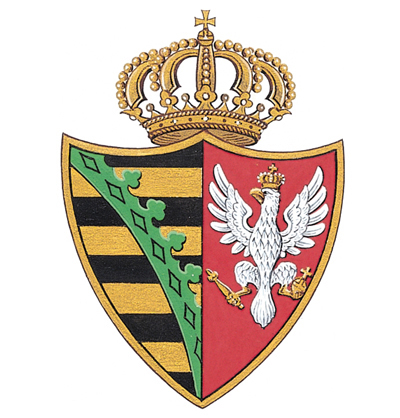 Decyzje kongresu wiedeńskiego dotyczące ziem polskich
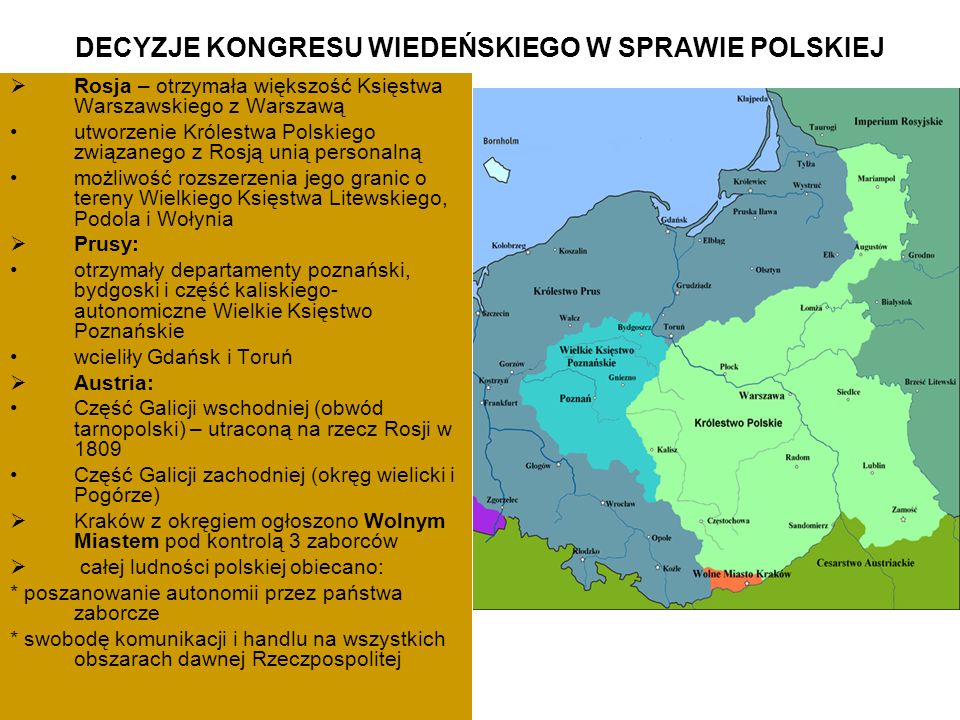 Powstanie listopadowe 1830-1831
Polskie powstanie narodowe przeciw Rosji, które wybuchło w nocy z 29 listopada na 30 listopada 1830 roku, a zakończył się 21 października 1831 roku. Zasięgiem swoim objęło Królestwo Polskie i część ziem zabranych: Litwę, Żmudź i Wołyń.
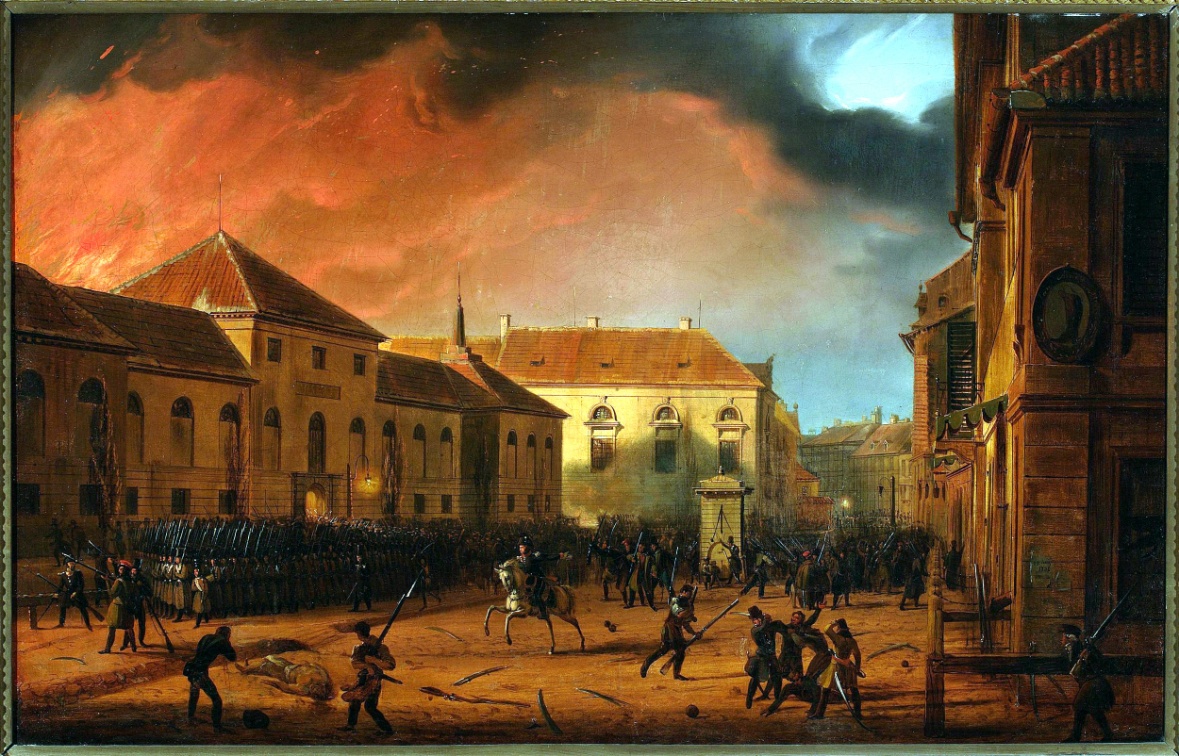 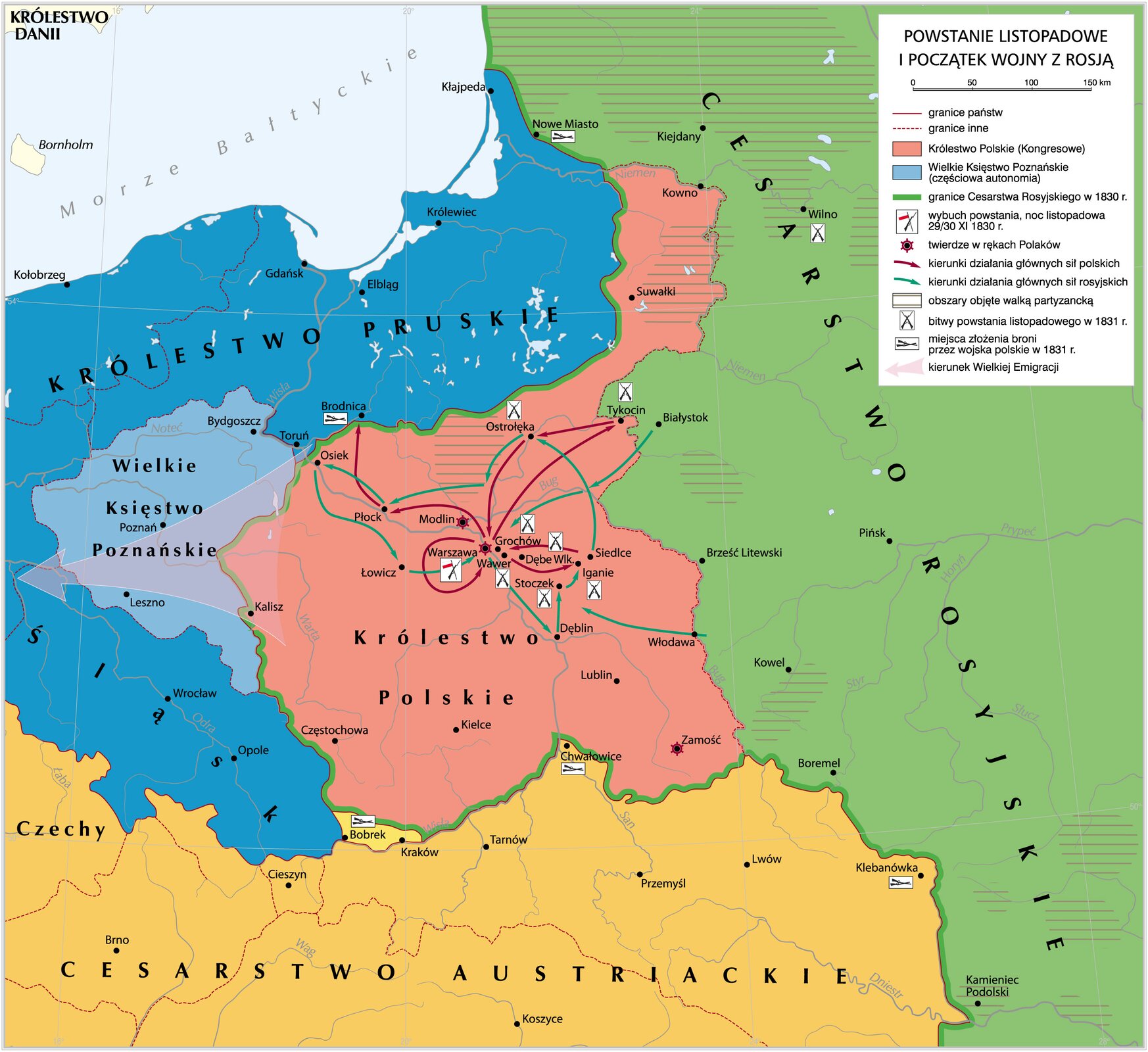 Powstanie krakowskie
Od 21 lutego do 4 marca 1846 roku próba ogólnonarodowego powstania pod hasłami demokracji, podjęta w Wolnym Mieście Krakowie.
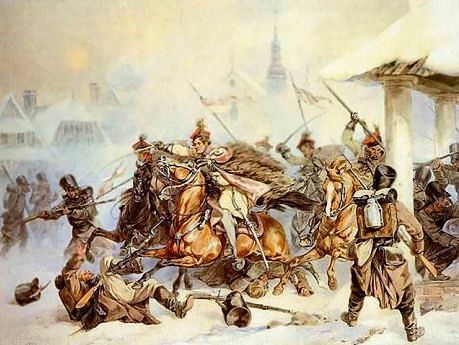 Wiosna Ludów na ziemiach polskich - 1848
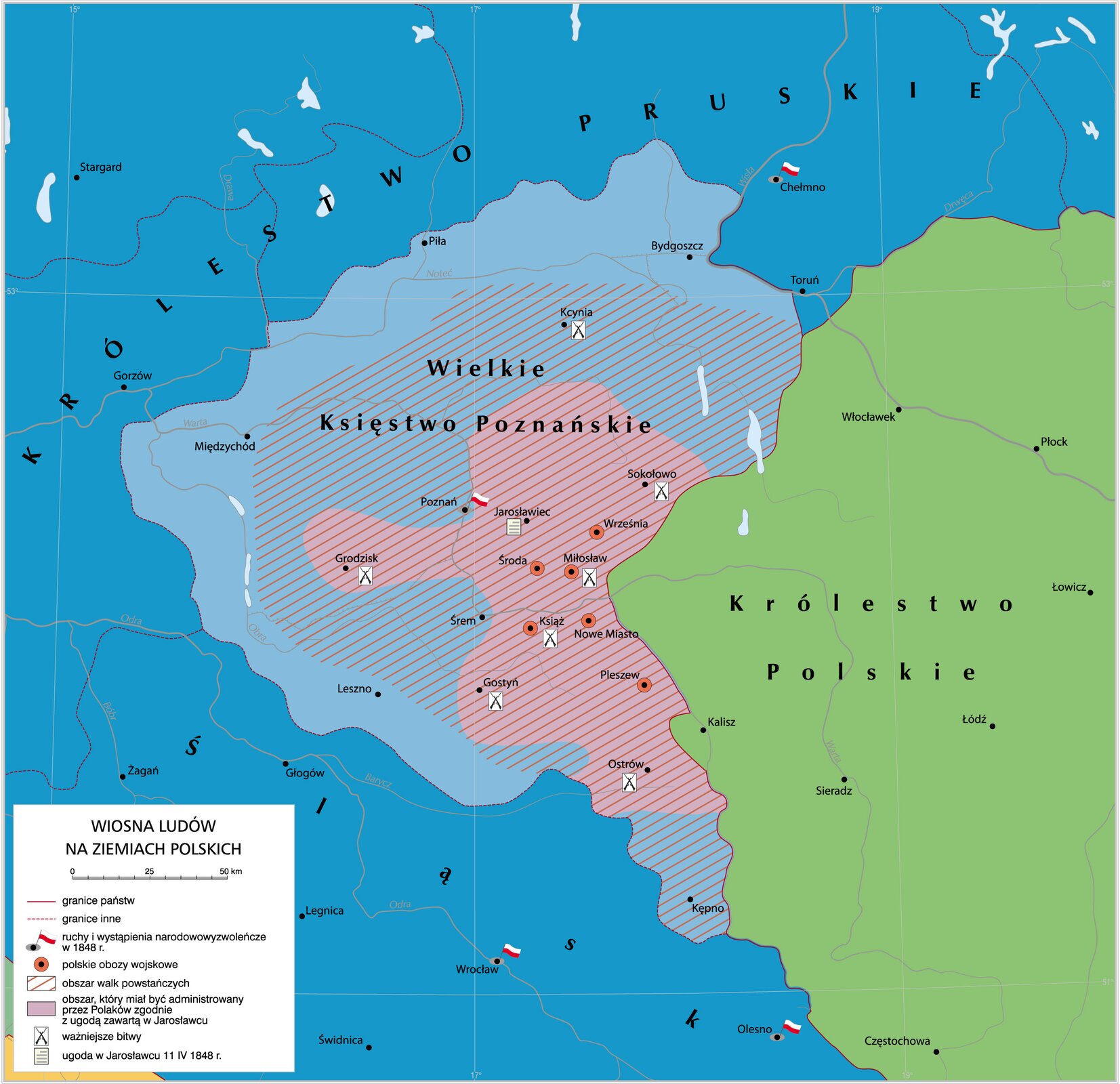 Powstanie styczniowe 1863-1864
Polski zryw narodowy przeciwko rosyjskiemu zaborcy. Powstanie wybuchło 22 stycznia 1863 roku. Trwało do później jesieni 1864. Swym zasięgiem objęło Królestwo Polskie i tzw.  ziemie zabrane – Litwę, Białoruś i część Ukrainy.
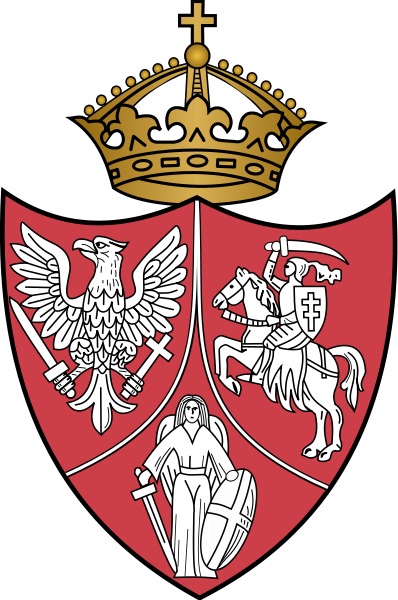 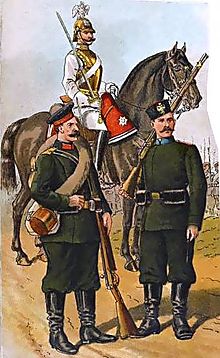 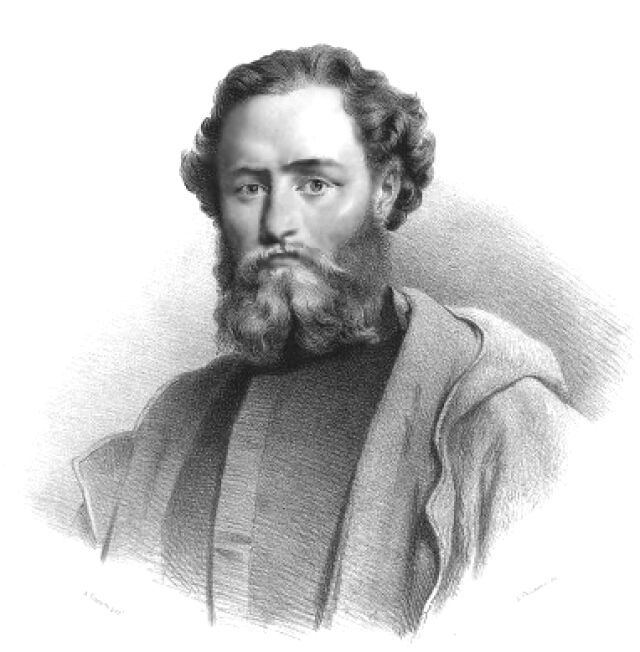 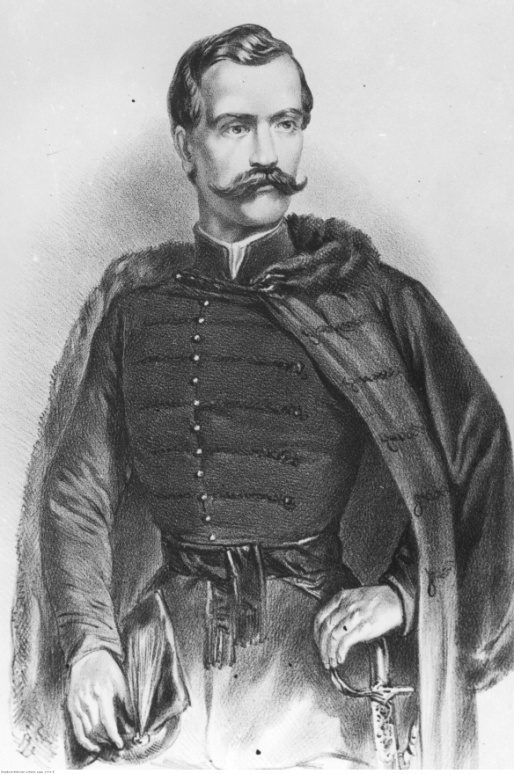 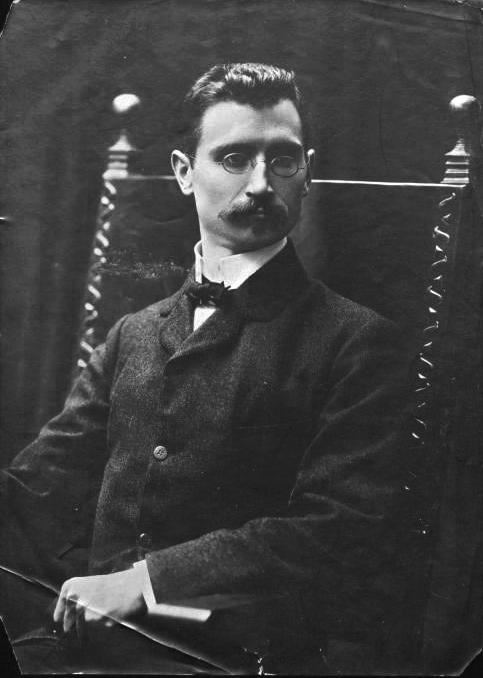 Ludwik Mierosławski
Marian Langiewicz
To oni kierowali działaniami powstańczymi…
Romuald Traugutt
Praca organiczna
 Praca organiczna było to jedno z podstawowych haseł polskiego pozytywizmu, zakładające konieczność pracy nad każdym elementem organizmu społecznego. 
 Praca organiczna zawierała postulat unowocześniania przemysłu, rolnictwa i handlu, propagowała rozwój cywilizacyjny. Postulowała konieczność oświecania i uświadamia całego społeczeństwa. 
 Praca organiczna to idea współdziałania wszystkich warstw społecznych w celu gospodarczego i politycznego doskonalenia kraju.
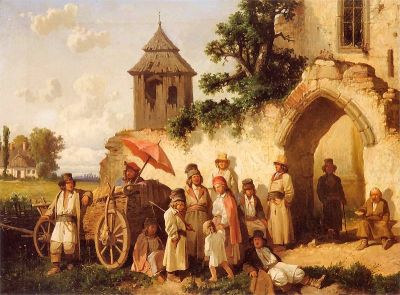 Polscy artyści (plastycy, muzycy, pisarze)
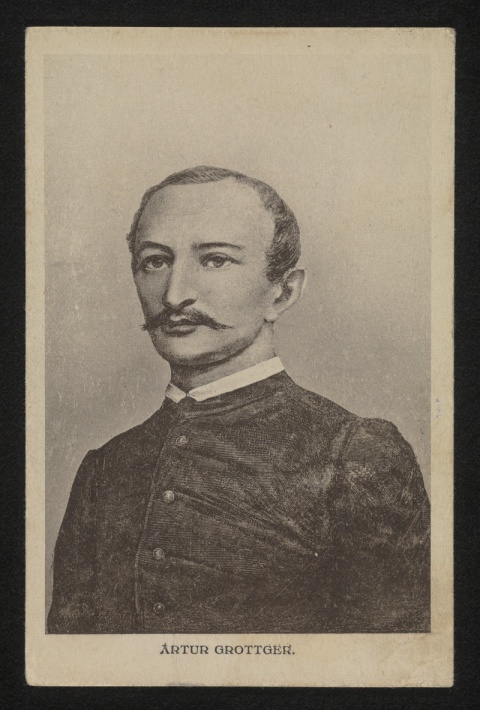 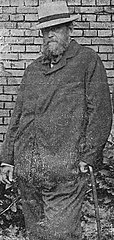 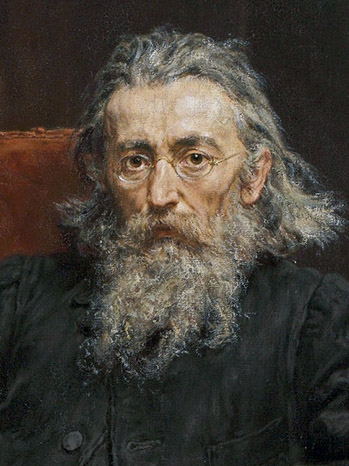 Artur Grottger
Plastycy
Jan Matejko
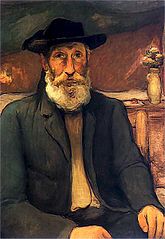 Jan Stanisławski
Władysław Ludwig Ślewiński
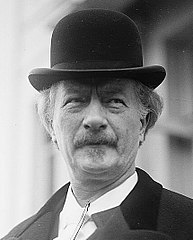 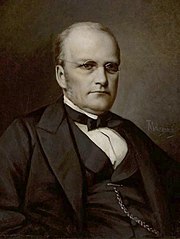 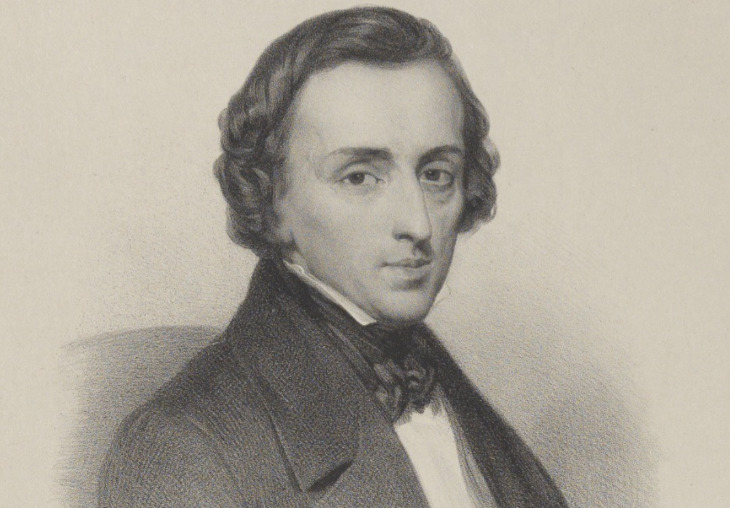 Ignacy Jan Paderewski
Fryderyk Chopin
Stanisław Moniuszko
Muzycy
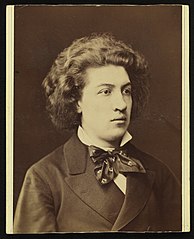 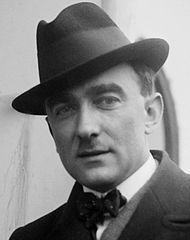 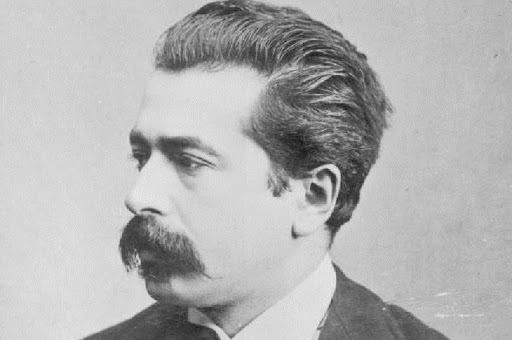 Karol Szymanowski
Juliusz Zarębski
Henryk Wieniawski
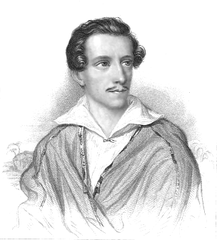 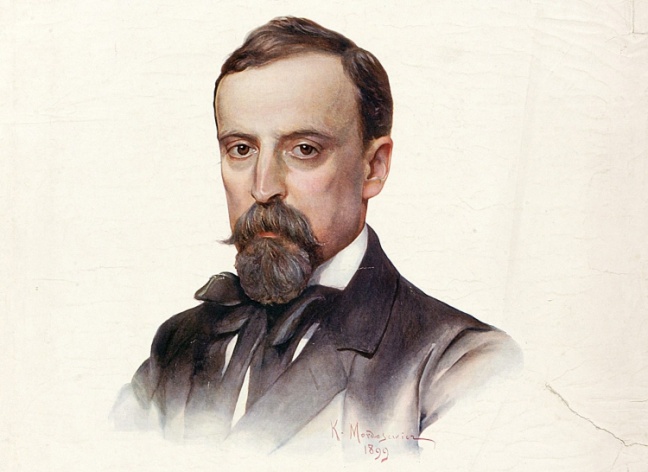 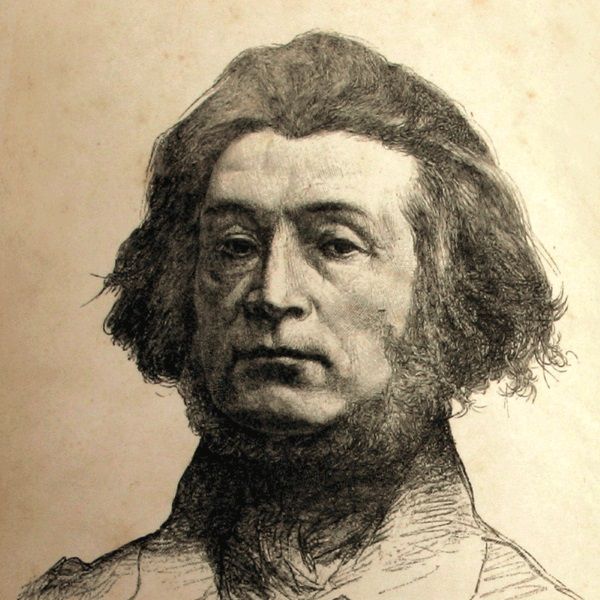 Henryk Sienkiewicz
Adam Mickiewicz
Juliusz Słowacki
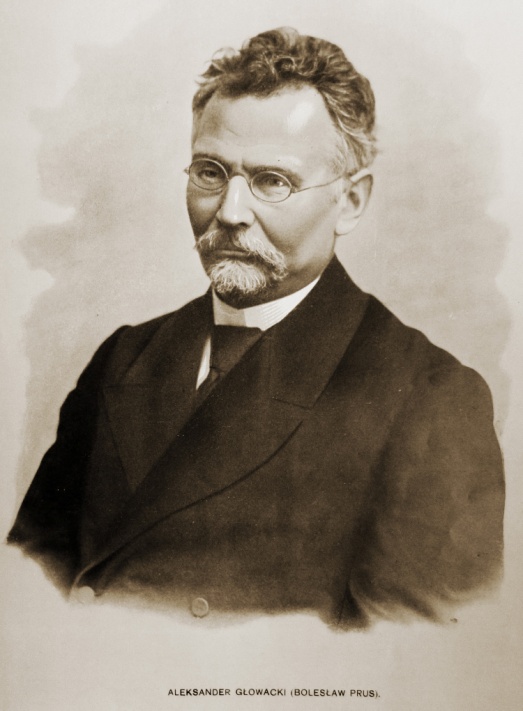 Pisarze
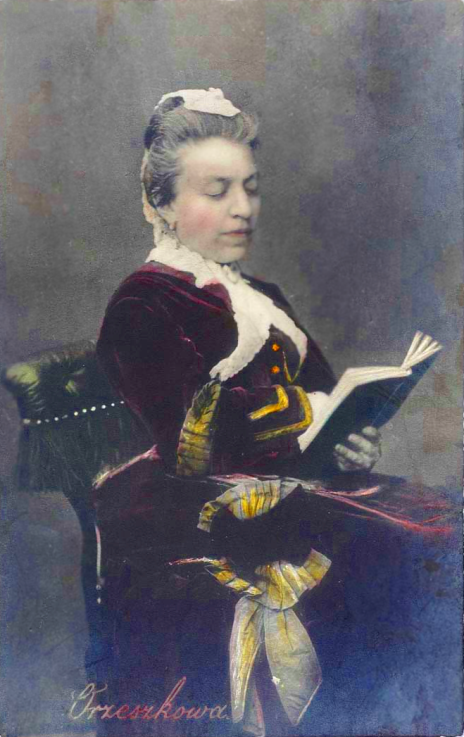 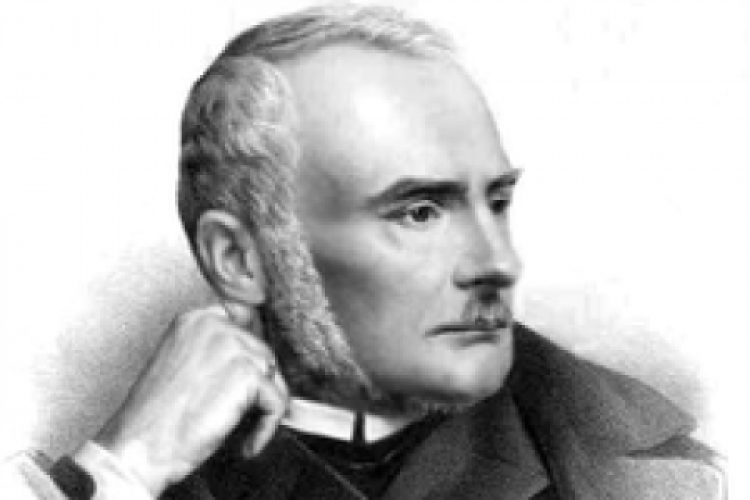 Zygmunt Krasiński
Bolesław Prus
Eliza Orzeszkowa
Ruchy spiskowe na ziemiach polskich na początku XIX wieku
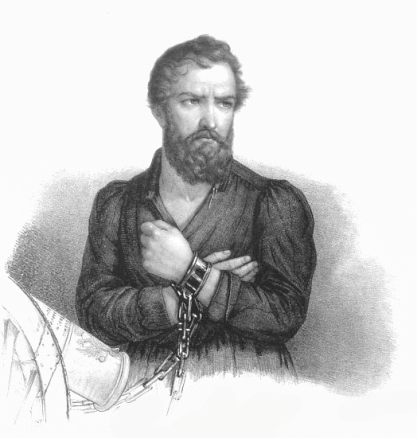 Towarzystwo Patriotyczne założone przez majora wojska polskiego Waleriana Łukasińskiego.

Towarzystwo Filomatów – założone przez studentów wileńskich Tomasza Zana i Adama Mickiewicza.

Sprzysiężenie Podchorążych – założone w Szkole Podchorążych Piechoty; na ich czele stanął podporucznik Piotr Wysocki.
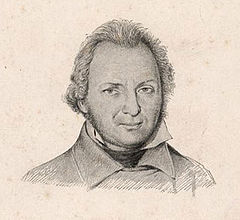 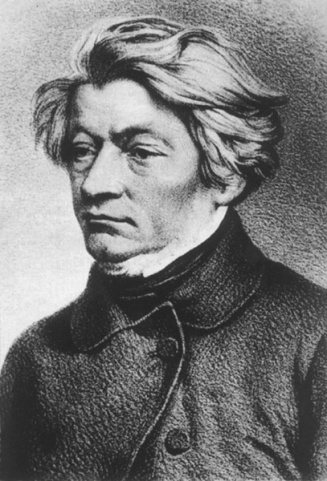 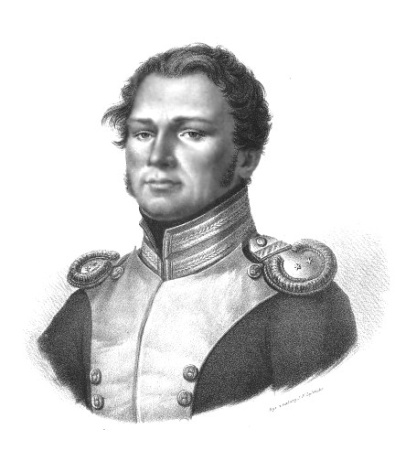 Działalność polityczna Józefa Piłsudskiego
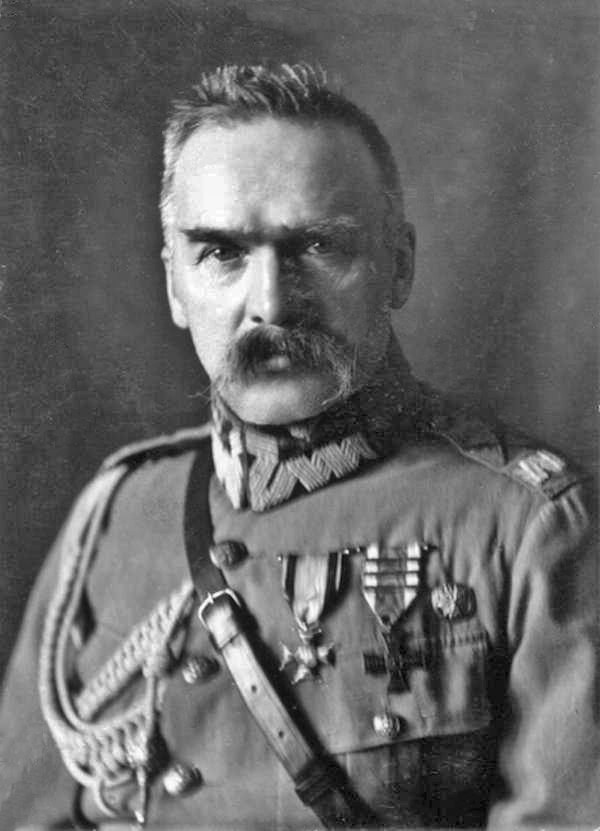 -zaangażował się w działalność opozycyjną wobec władz carskich-przystąpił do Polskiej Partii Socjalistycznej i szybko stał się jednym z jej najważniejszych działaczy i ideologów-od 1894 r. pełnił funkcję redaktora naczelnego konspiracyjnego pisma PPS - "Robotnika"
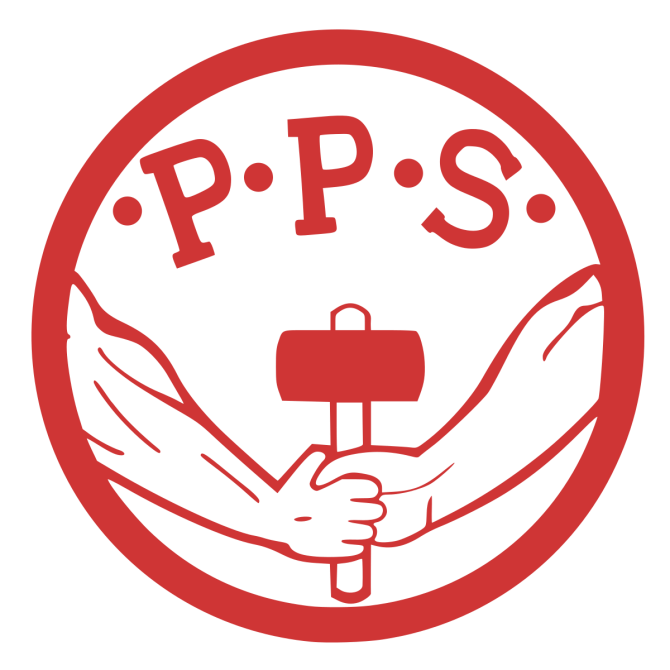 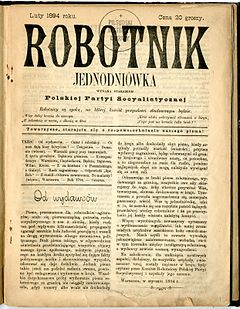 -powołał strzeleckie organizacje wojskowe - we Lwowie założono Związek Strzelecki, a w Krakowie Towarzystwo Strzeleckie-powołał do życia Polski Skarb Narodowy
-stworzył I Kompanię Kadrową 
-został dowódcą 1 pułku, a potem I Brygady Legionów
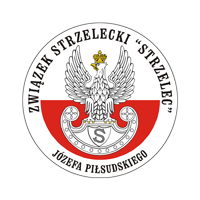 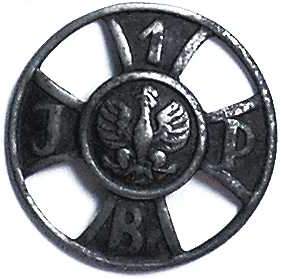 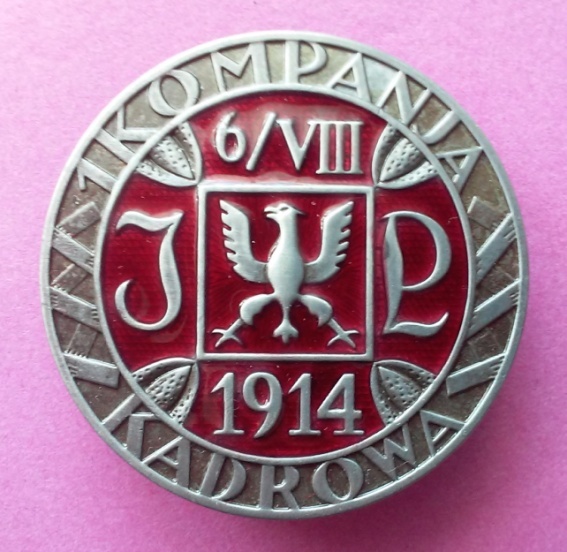 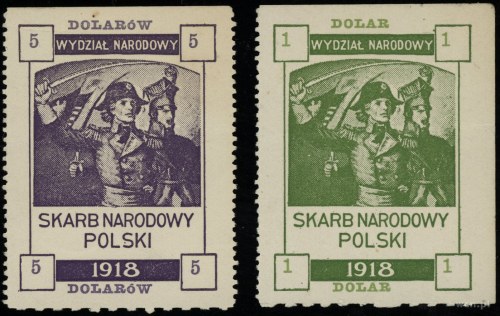 -we wrześniu 1914 r. powstała Polska Organizacja Wojskowa-Piłsudski został Naczelnikiem Państwa -w maju 1926 r. przejął pełnię władzy w kraju, ustanawiając rządy autorytarne
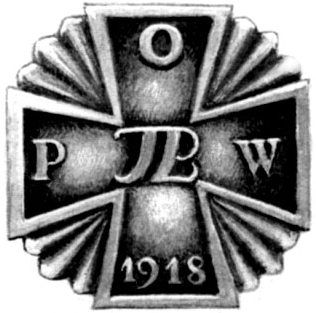 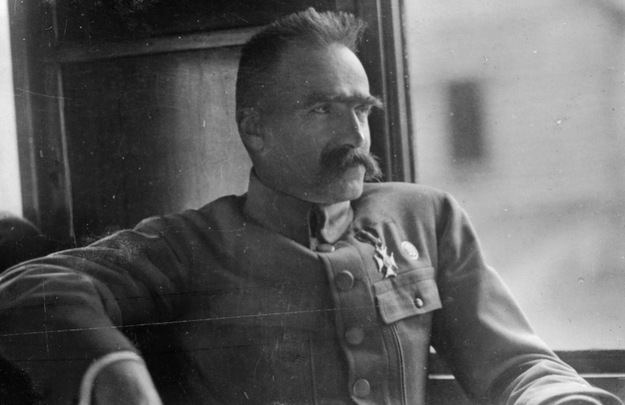 Działalność polityczna Romana Dmowskiego
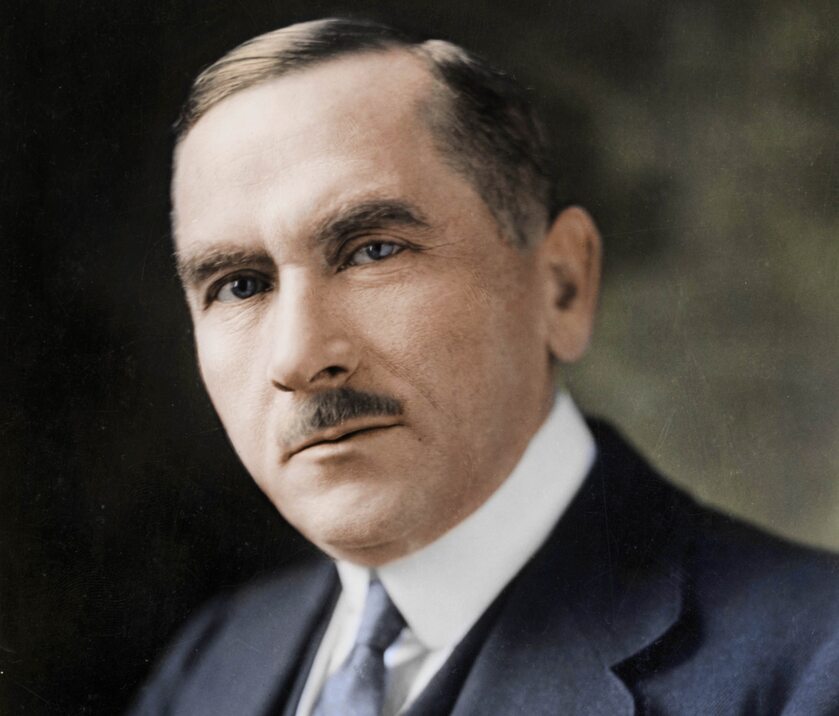 -w 1893 roku w Królestwie powstała z inicjatywy Dmowskiego Liga Narodowa, 
-był organizatorem pierwszej po powstaniu styczniowym manifestacji ulicznej, mającej uczcić setną rocznicę Konstytucji 3-go maja;
- W 1903 roku wydał książkę „Myśli nowoczesnego Polaka”
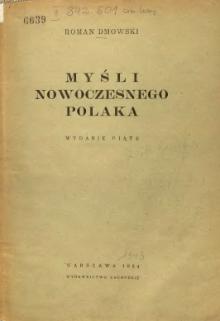 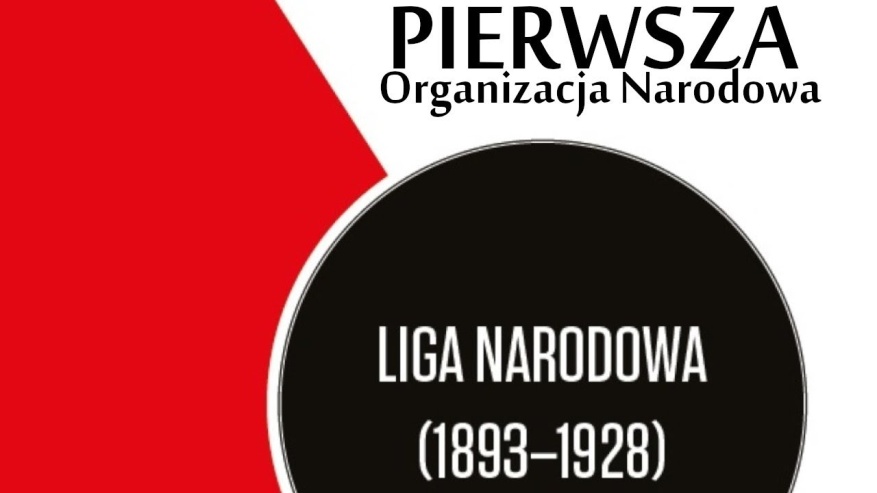 -w lutym 1907 roku został wybrany posłem do rosyjskiej Dumy
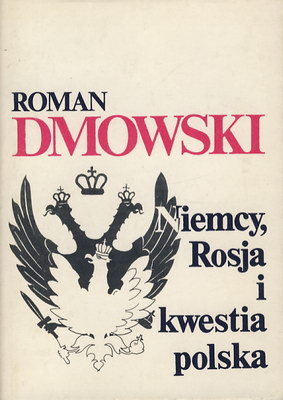 -w 1917 roku został prezesem Komitetu Narodowego Polski z siedzibą w Paryżu
-z jego inicjatywy została zorganizowana 100 tysięczna Błękitna Armia
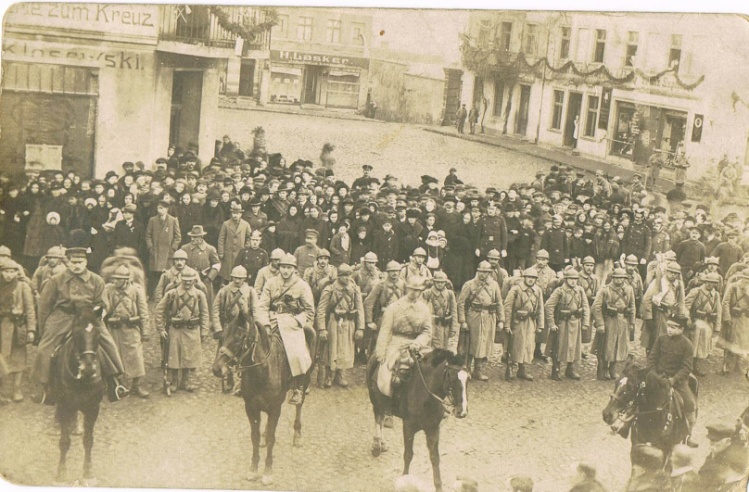 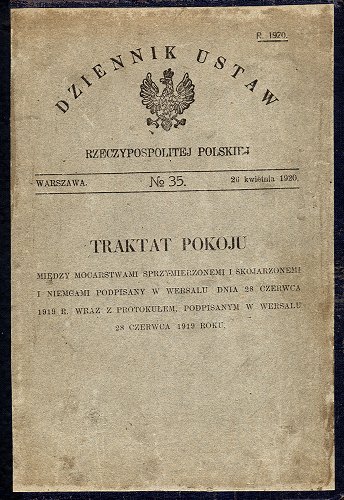 -po odzyskaniu przez Polskę niepodległości w 1919 roku został wybrany posłem na Sejm Ustawodawczy  z ramienia Związku Ludowo-Narodowego
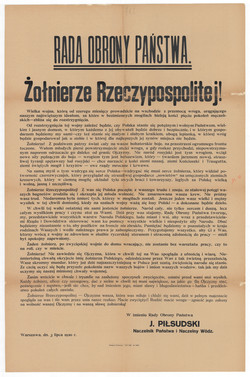 -członek Rady Obrony Państwa
-założyciel Obozu Wielkiej Polski
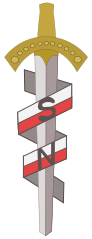 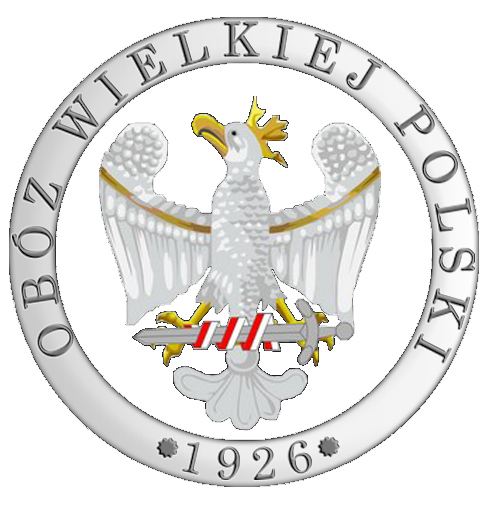 -prezes Wielkiej Rady
-w roku 1928 utworzył Stronnictwo Narodowe
Legiony Piłsudskiego
Józef Piłsudski był dowódcą I Brygady. Komendantami Legionów byli zaś generałowie wywodzący się z armii austro-węgierskiej. 
O wyjątkowości I Brygady zadecydowało wiele czynników – było to wojsko ochotnicze, ideowe, obywatelskie, w którym panował demokratyzm stosunków.
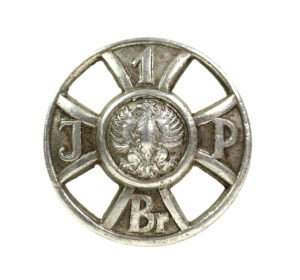 Odznaka za wierną służbę.
Piłsudski przywiązywał ogromną wagę do zwyczajów panujących wewnątrz I Brygady. Hołdowano demokratyczno-egalitarnym ideałom – w jednostce zwracano się do siebie per „obywatelu”, wszyscy otrzymywali równy żołd, oficerowie dzielili trudy walki z szeregowcami.
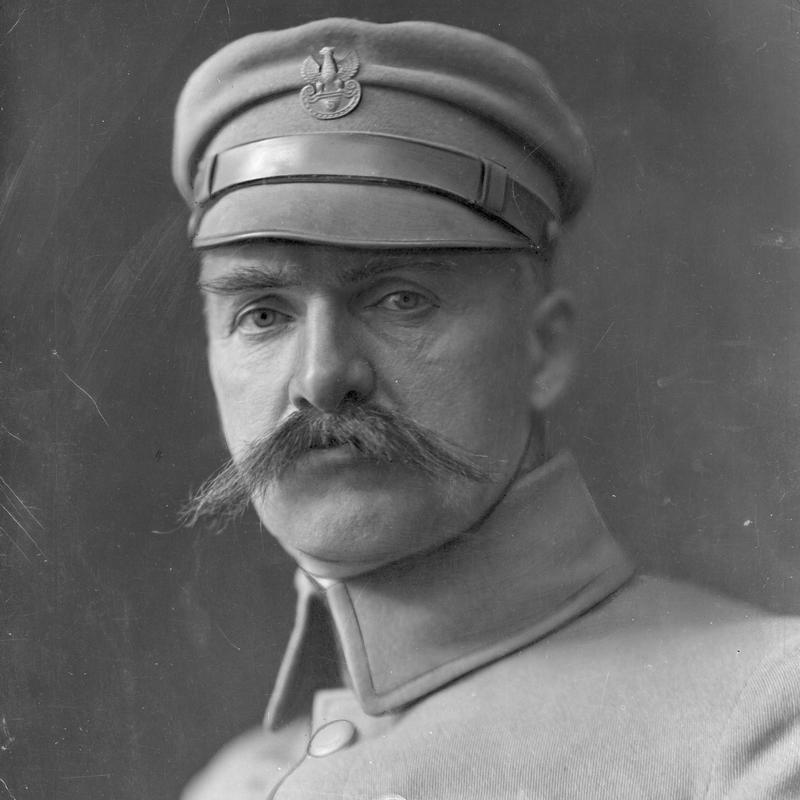 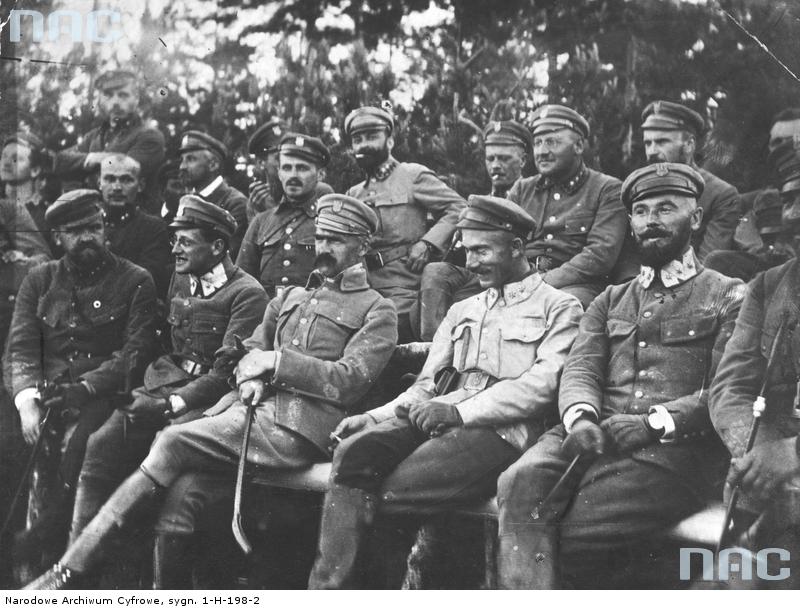 Przebieg I wojny światowej na ziemiach polskich
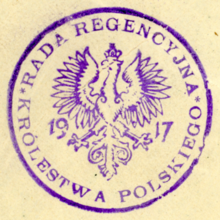 Polskie formacje wojskowe:
u boku państw centralnych: Kompania Kadrowa, Legiony Polskie
u boku ententy: Legion Puławski, Trzy Korpusy Polskie
We Francji: Błękitna Armia Hallera

Polityka państw centralnych: akt 5 listopada 1916r., powołanie Rady Regencyjnej 
 polityka państw ententy: 13. punkt w orędziu T. W. Wilsona

Polacy na konferencji paryskiej
Polska delegacja: Ignacy Jan Paderewski, Roman Dmowski, Władysław Grabski
powstanie konferencji w sprawie polskiej: przyłączenie Wielkopolski i Pomorza Gdańskiego, Gdańsk wolnym miastem, plebiscyt na Śląsku i Mazurach
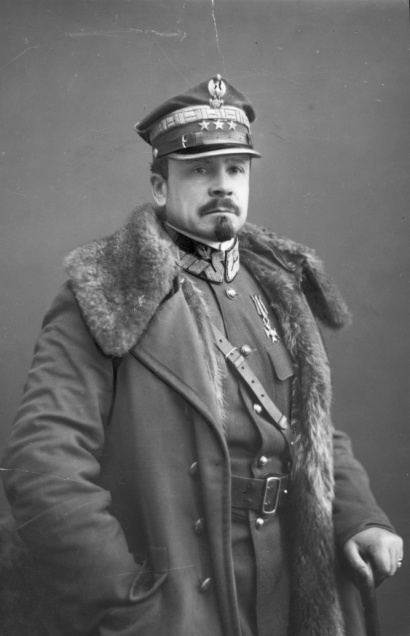 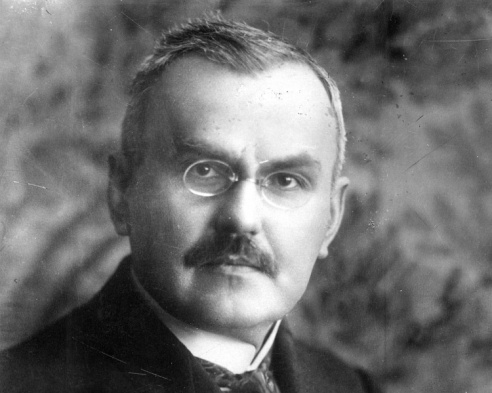 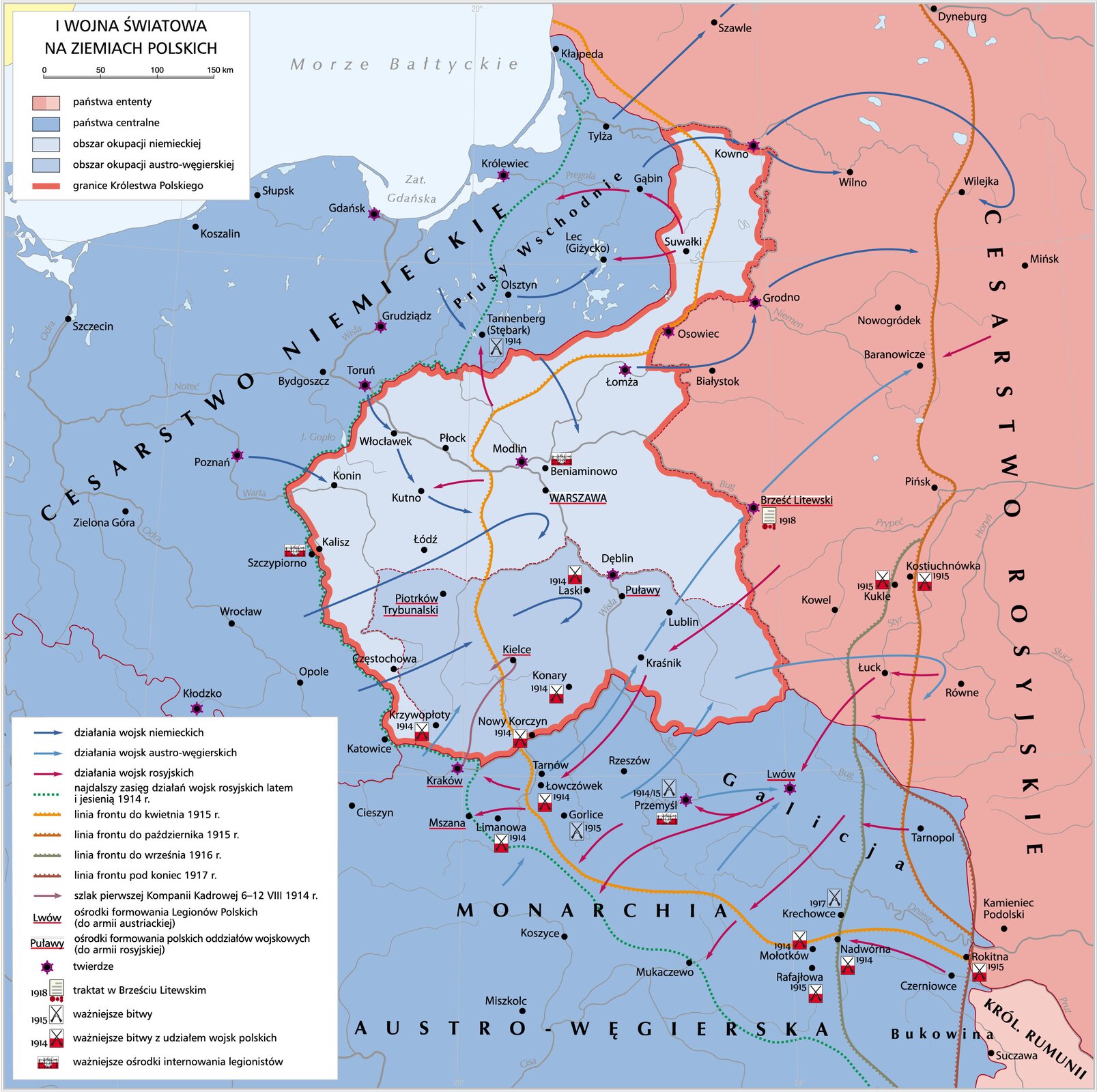 Decyzje kongresu pokojowego w Wersalu w sprawie Polski – 28 czerwca 1919 rok
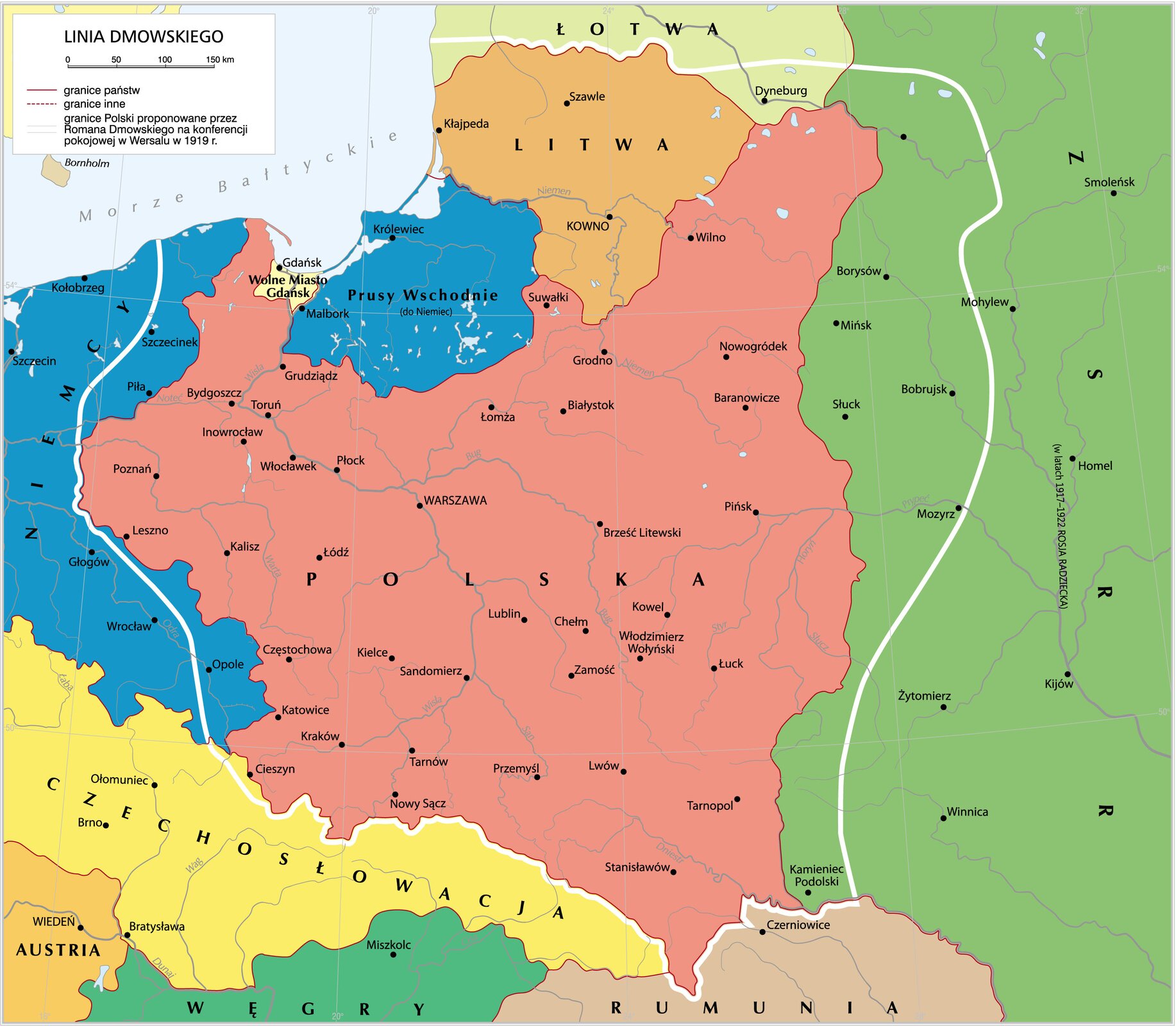 Walka o ukształtowanie granic Polski
a) Powstanie wielkopolskie 1918-1919
Powstanie zakończyło się sukcesem dzięki dobrej organizacji zrywu, ale także wysokiej samoorganizacji wielkopolskiego społeczeństwa.
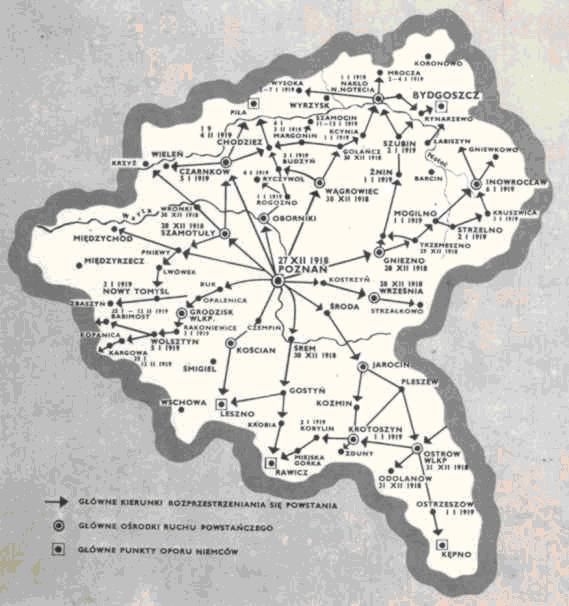 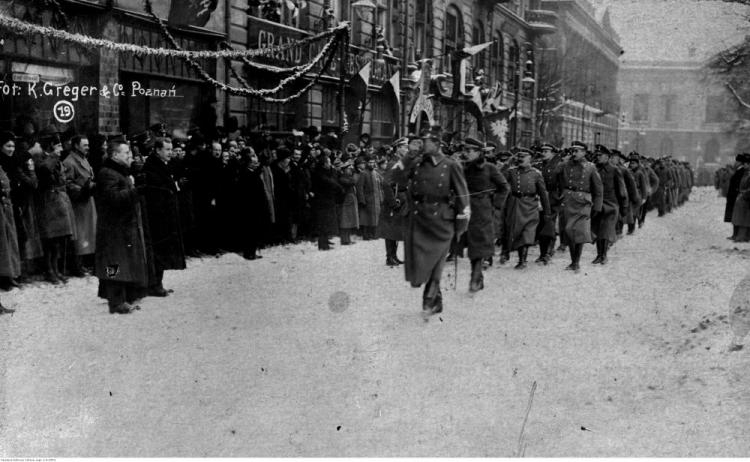 b) Powstanie śląskie
I powstanie śląskie – od 16 sierpnia do 24 sierpnia 1919 r.
II powstanie śląskie – od 19/20 sierpnia do 25 sierpnia 1920 r.
III powstanie śląskie – od 2/3 maja do 5 lipca 1921 r.
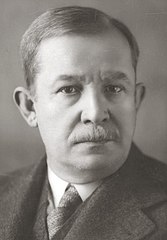 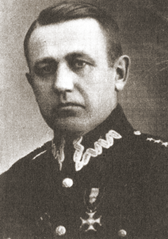 Alfons Zgrzebniok – I i II powstanie
Wojciech Korfanty – III powstanie
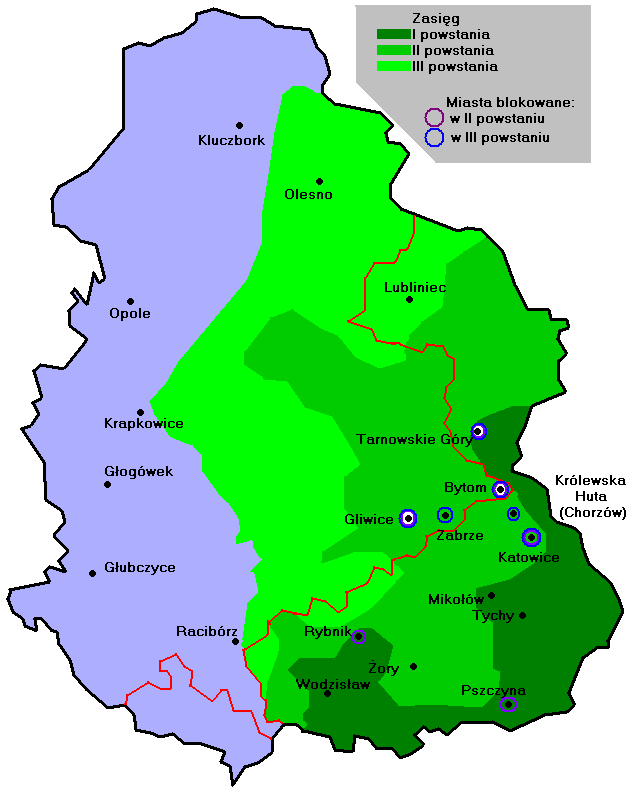 Plebiscyt na Warmii, Mazurach i Śląsku
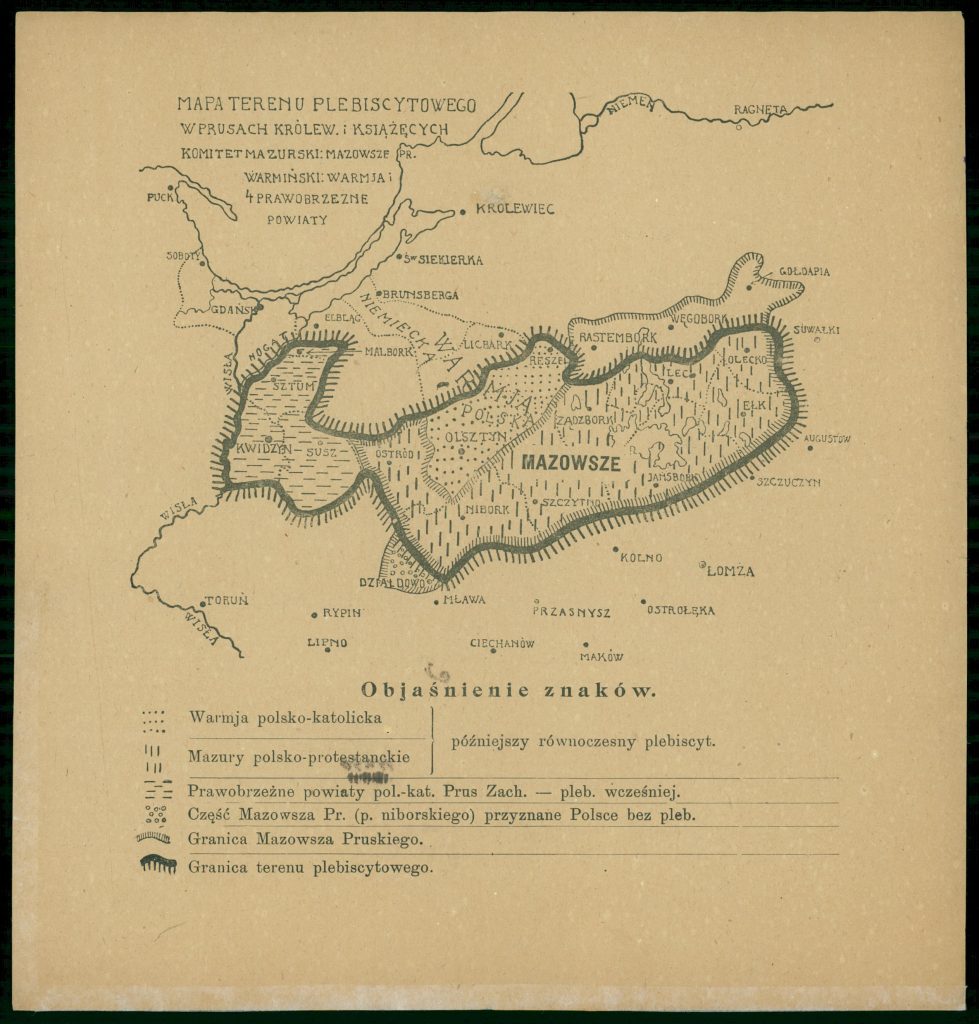 11 lipca 1920 roku na terenach Powiśla, Warmii i Mazur odbył się plebiscyt, który zadecydował o kształcie granic II RP.
Wojna z bolszewikami 1920
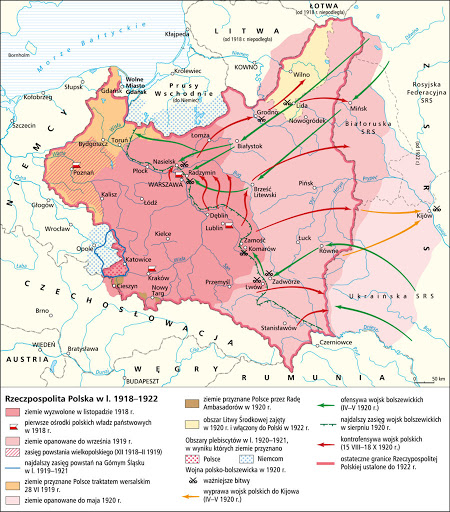 Główną przyczyną wybuchu wojny polsko-bolszewickiej było zagrożenie dla niepodległości Polski ze strony Rosji bolszewickiej oraz próba wcielenia w życie idei permanentnej rewolucji i eksportu rewolucji komunistycznej na teren całej Europy.